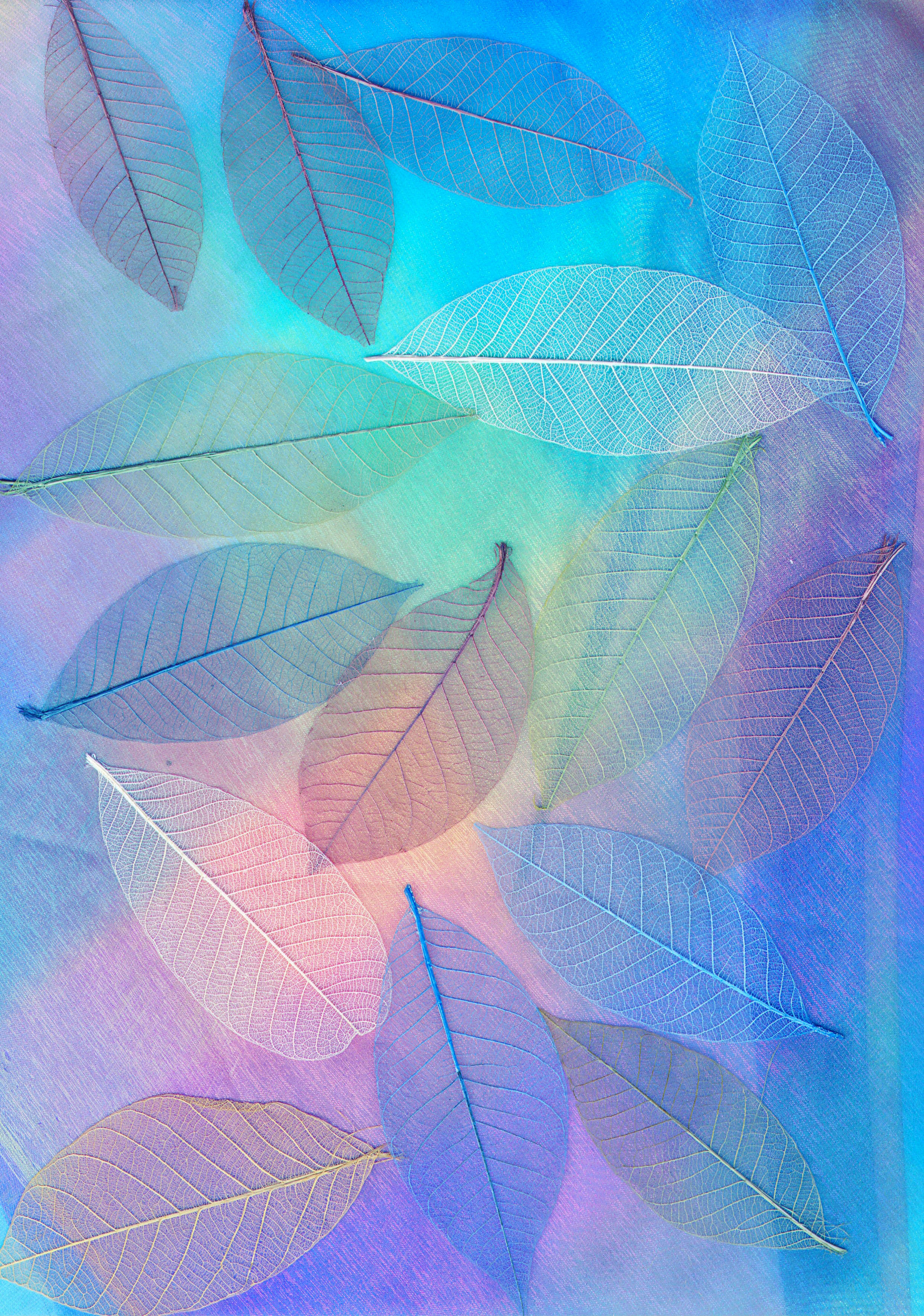 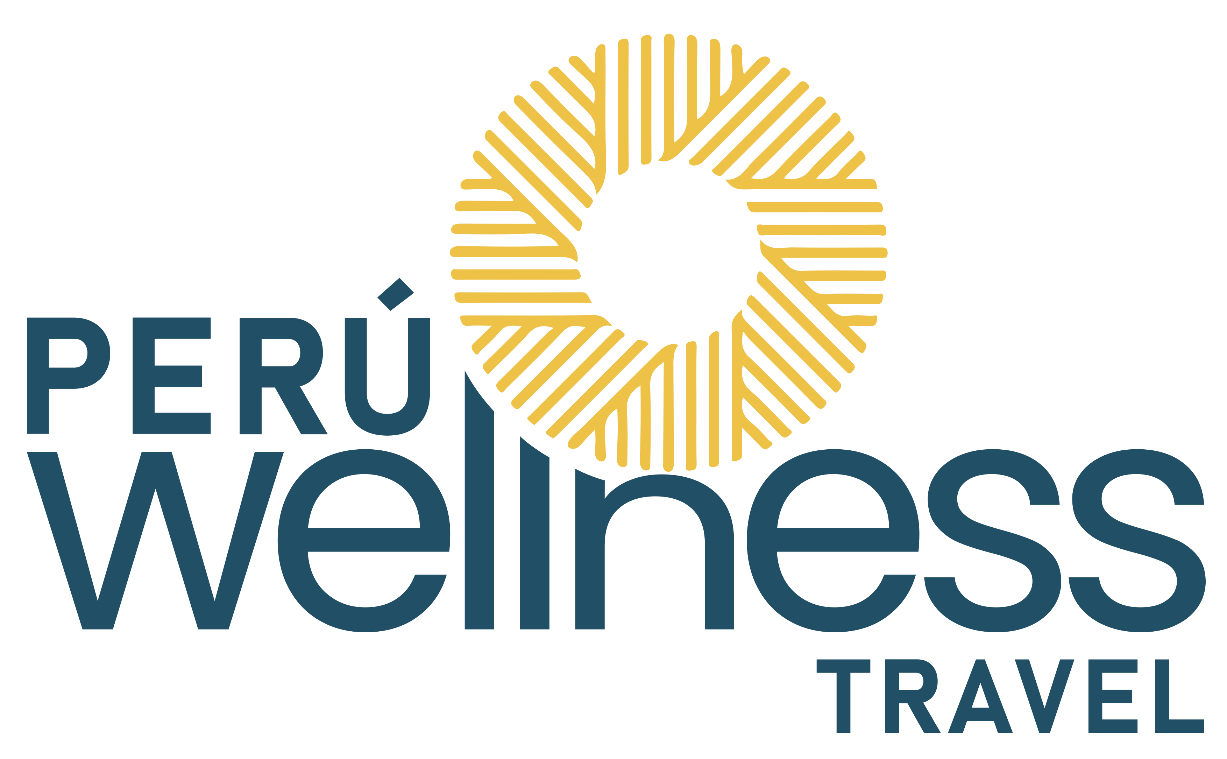 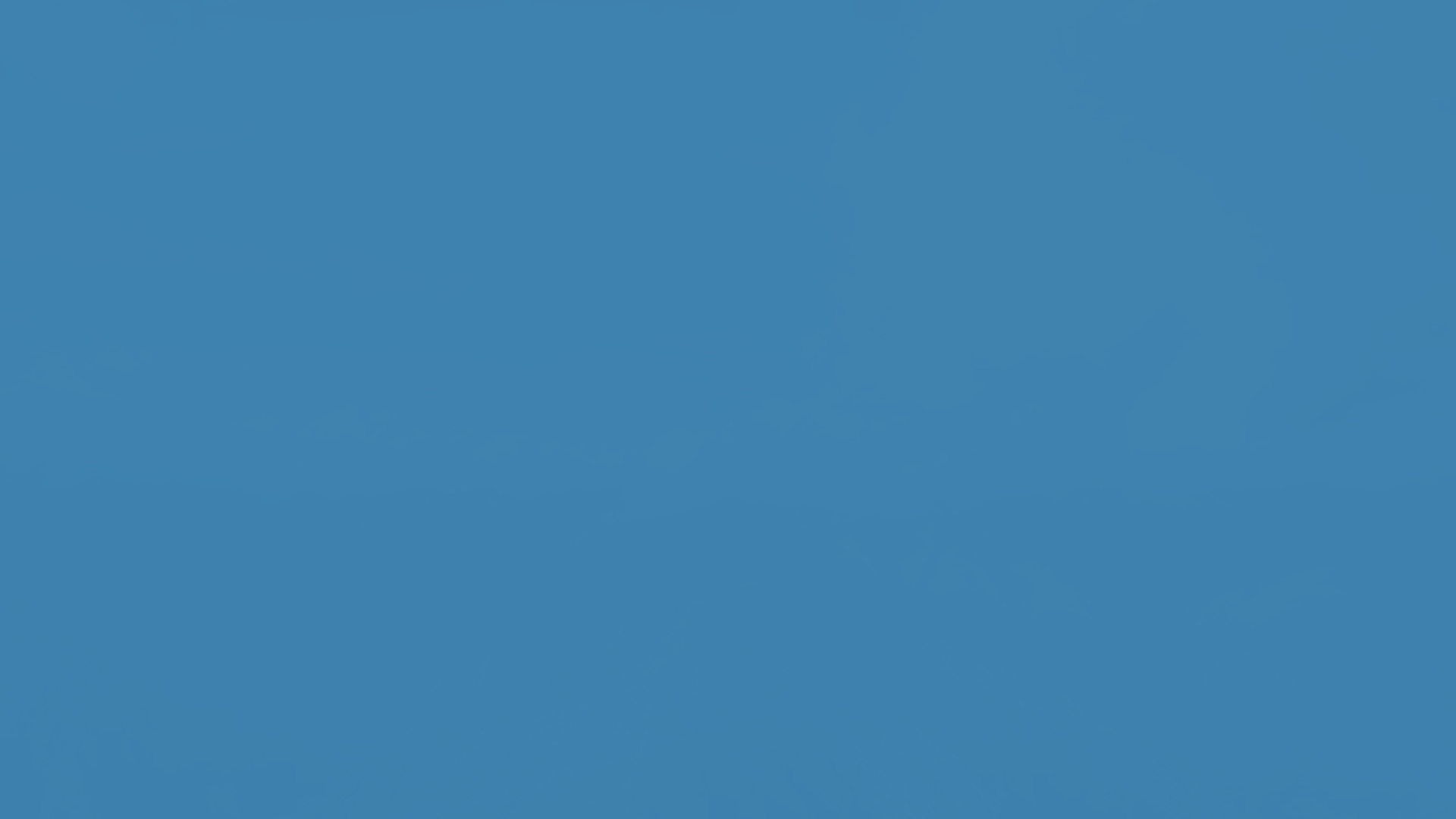 ABRAZA TU MAGNIFICIENCIA EN LOS BRAZOS DE LOS ANDES
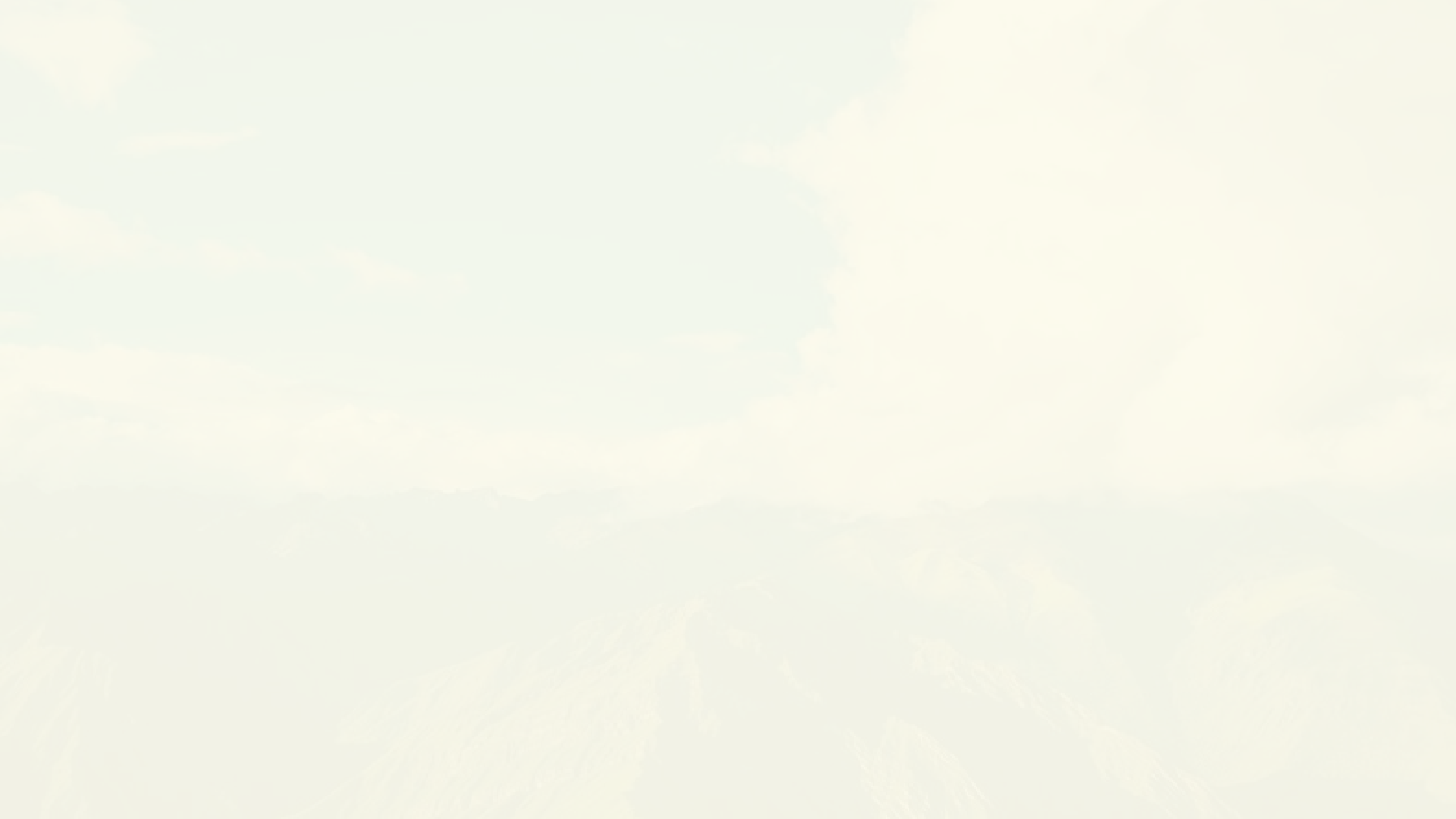 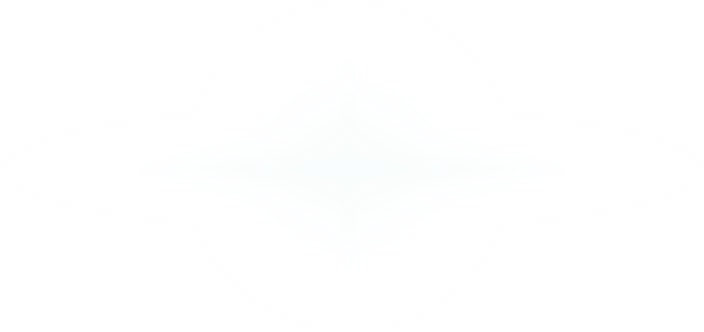 VISIÓN DE LUZ
RETIRO PRESENCIAL

Valle Sagrado de los Incas, Cusco, Perú  30 30 Agosto al 03 Setiembre de 2023
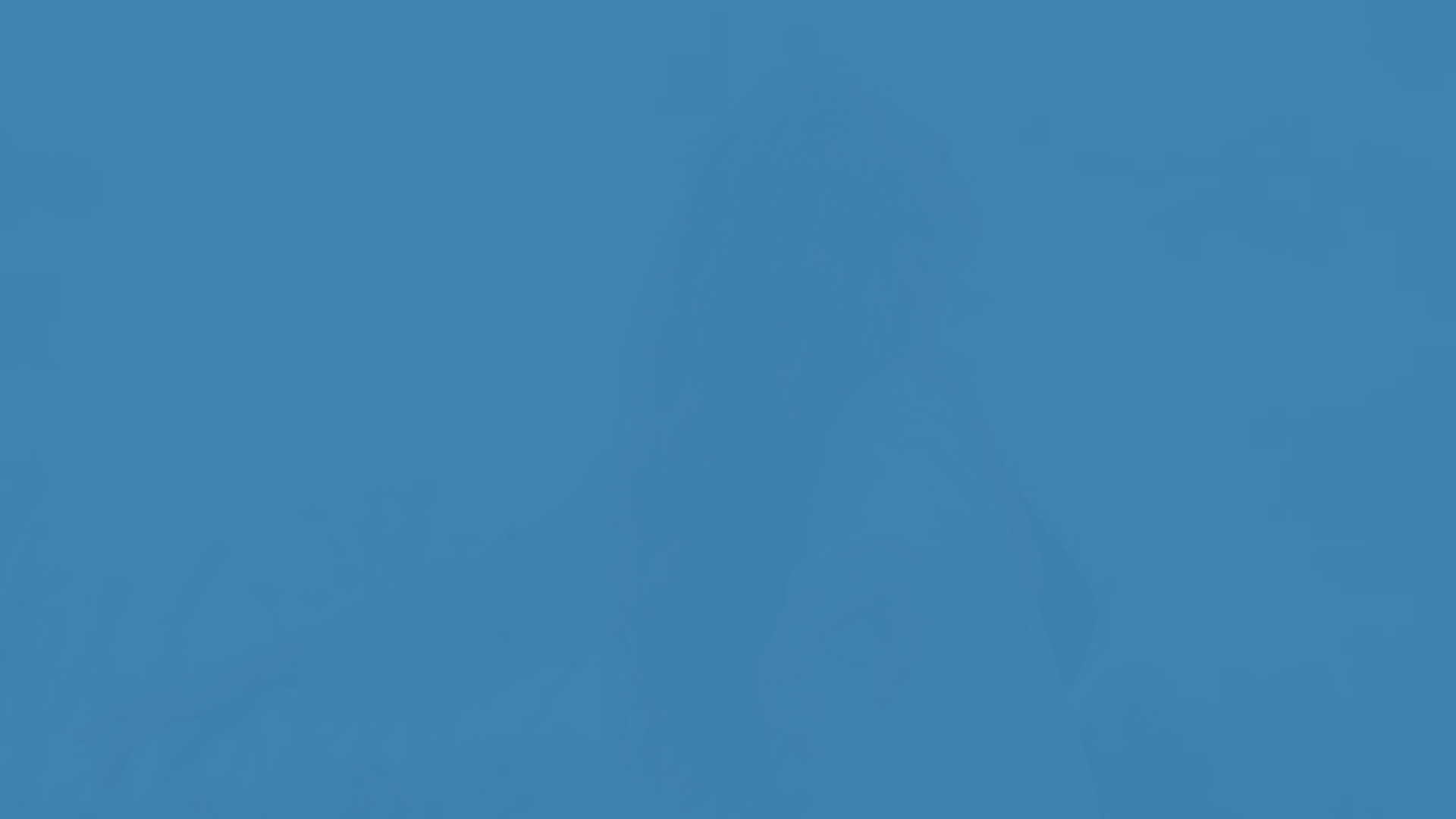 SIENTE CONFIANZA EN TI Y HACIA LA VIDA.
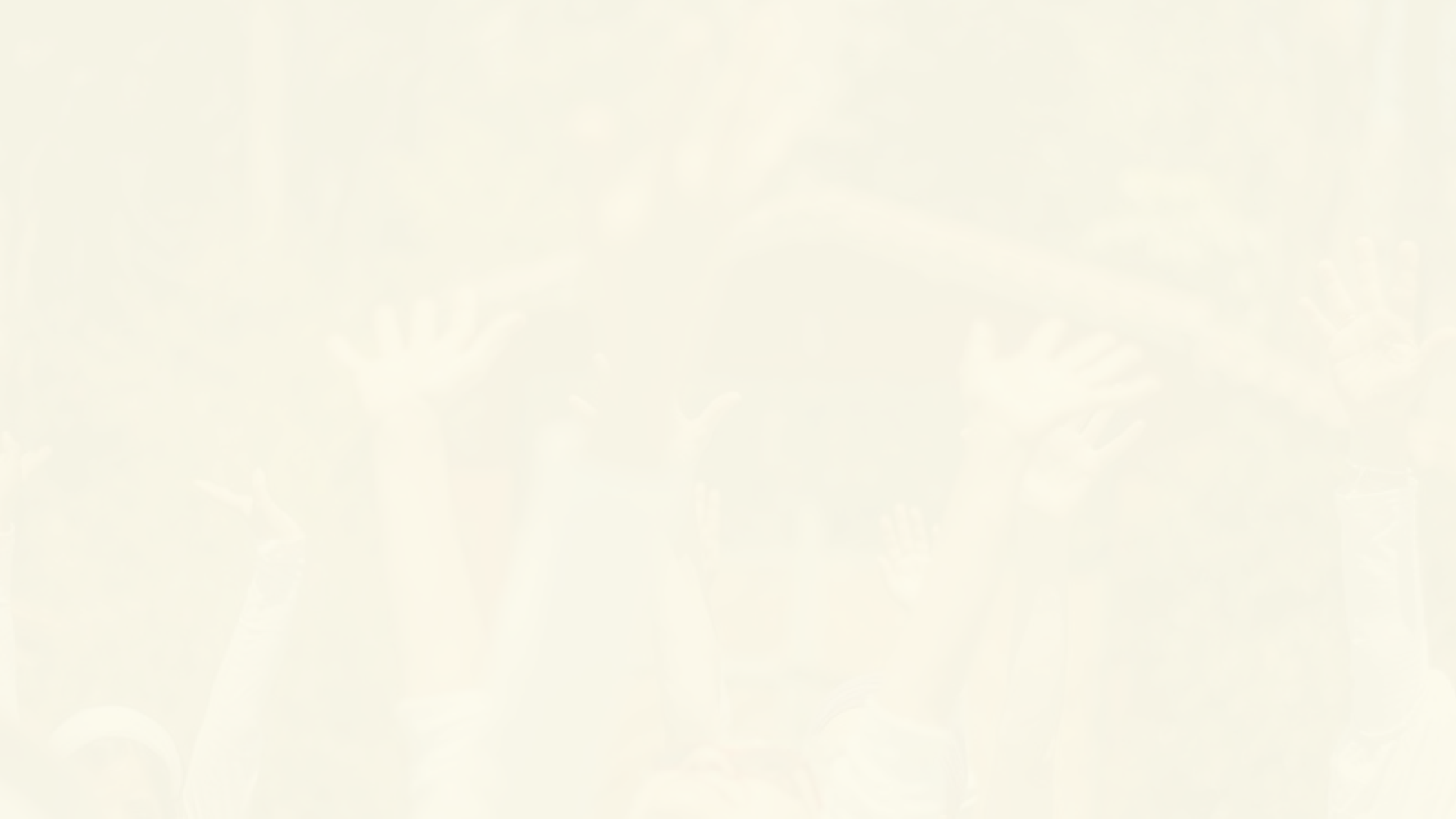 LO QUE VIVIRAS
Y SERÁ INOLVIDABLE
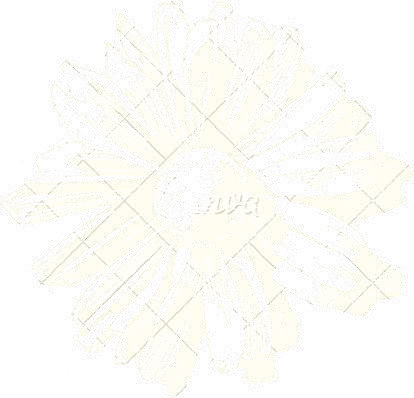 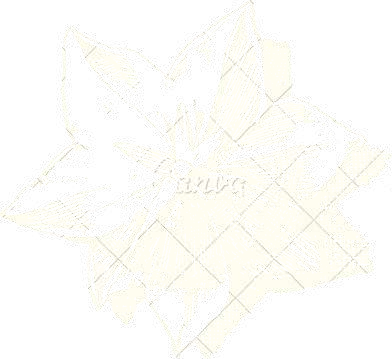 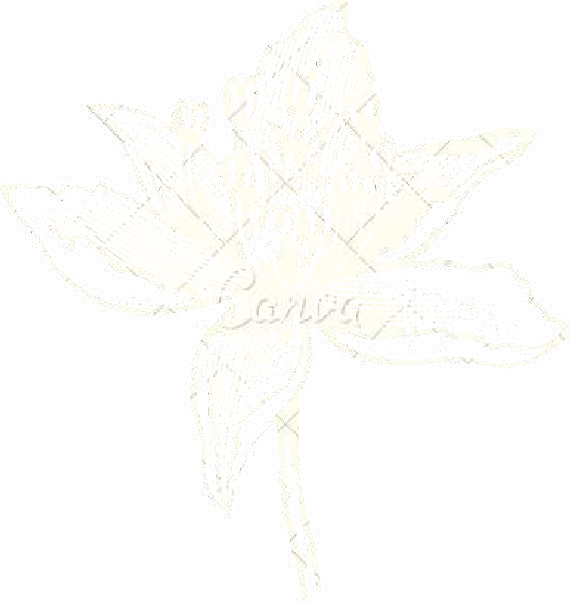 Filosofía y Prácticas  de Kundalini Yoga
Paseos en la naturaleza y  cultura típica de Cusco
Círculo de sonidos sanadores.
Ceremonia Andina.
VISIÓN	DE	LUZ	|	2023
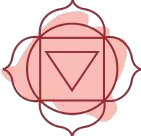 ACEPTACIÓN
CREATIVIDAD COMPROMISO COMPASIÓN 
VERDAD 
INTUICIÓN GENEROSIDAD RADIANCIA
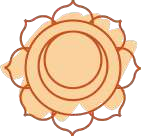 EN  ESTE VIAJE INTEGRARÁS TUS:
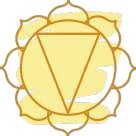 8	virtudes
8	chakras
8	fuerzas
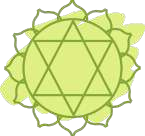 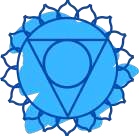 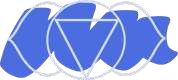 BAsAdo en enseÑAnzAs de KUndAlini YogA
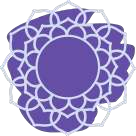 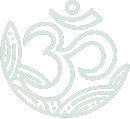 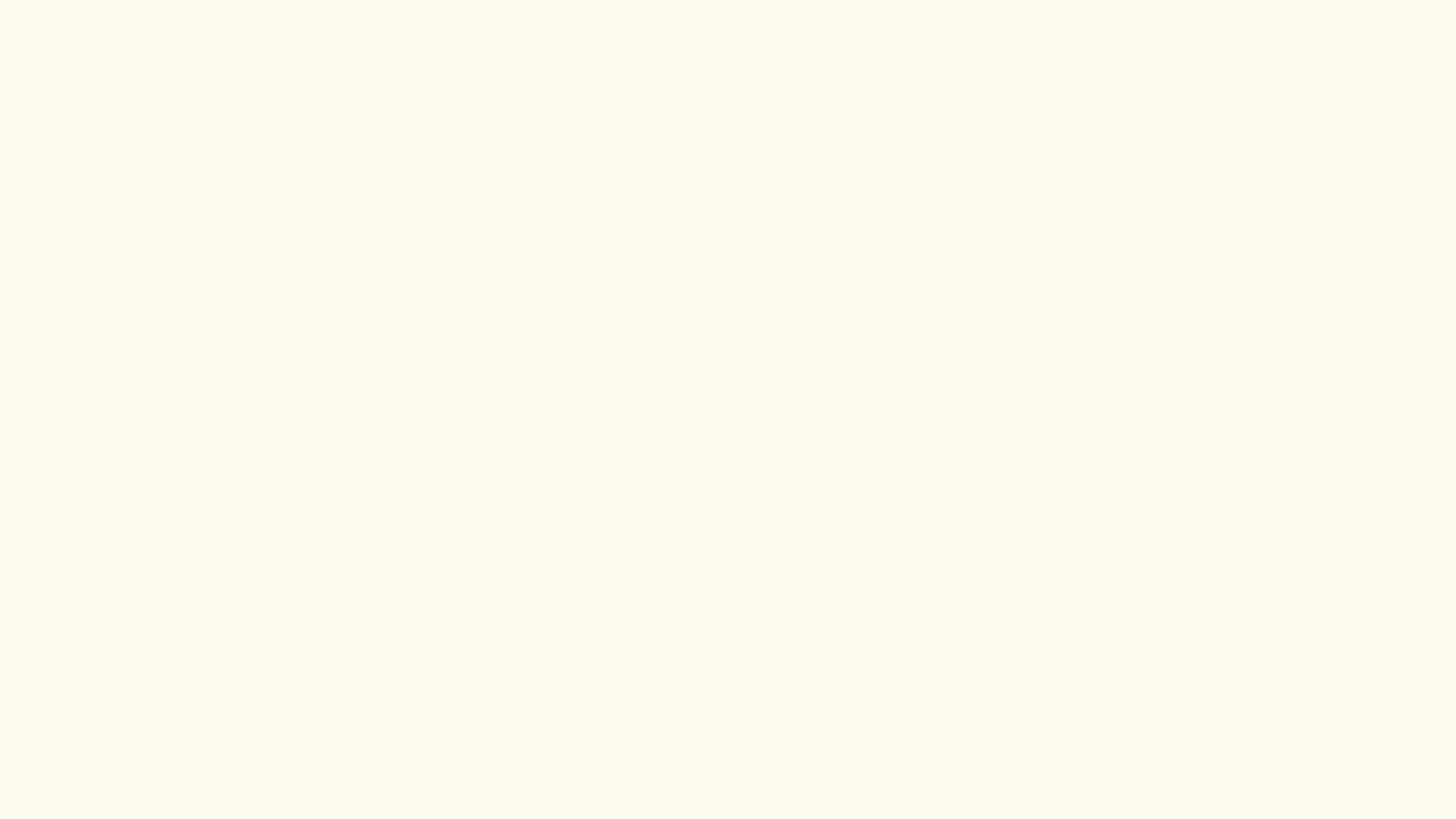 VIVE UNA EXPERIENCIA ÚNICA DE AUTO – VALOR, FORTALEZA ESPIRITUAL E INFINITO AMOR
PROGRAMADIA 1
CEREMONIA DE REENCUENTRO DE ALMAS
Encenderemos oficialmente nuestro fuego grupal en una  celebración honrosa y sagrada. ¡Somos tan bendecidos  de estar vivos y de disfrutar de tan hermoso lugar!

PAGO A LA TIERRA TÍPICO ANDINO PARA  LA UNIÓN Y PROSPERIDAD DE TODOS  LOS PARTICIPANTES
Un despacho o pago a la tierra es un tradicional ritual  andino, en donde con devoción se le pide a la madre tierra  y elementos que nos asistan y bendigan.
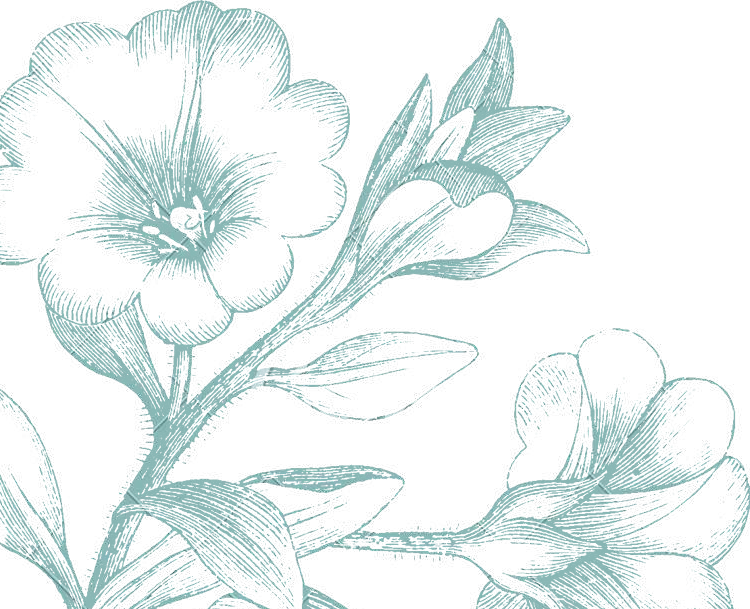 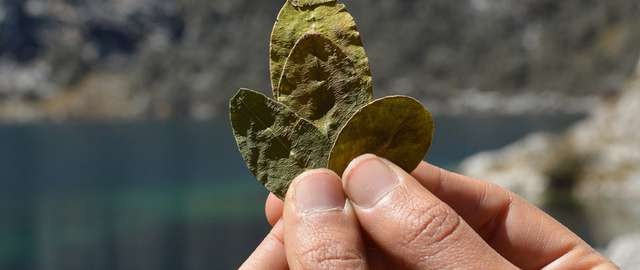 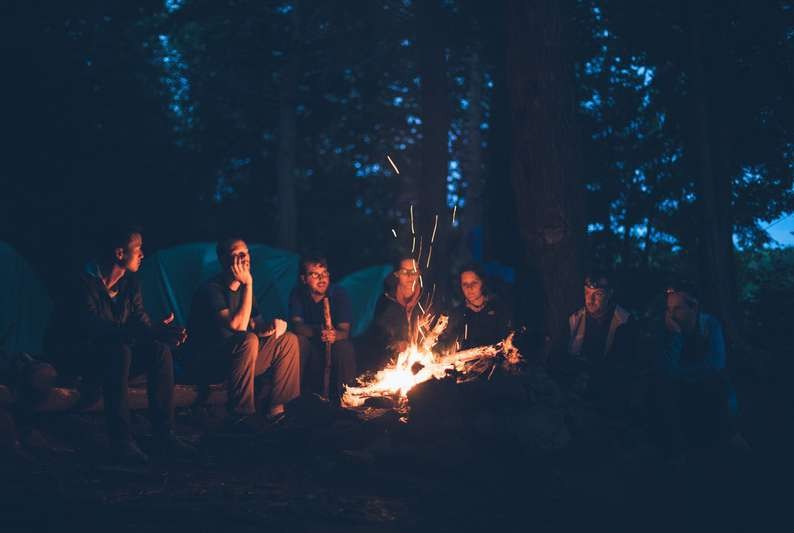 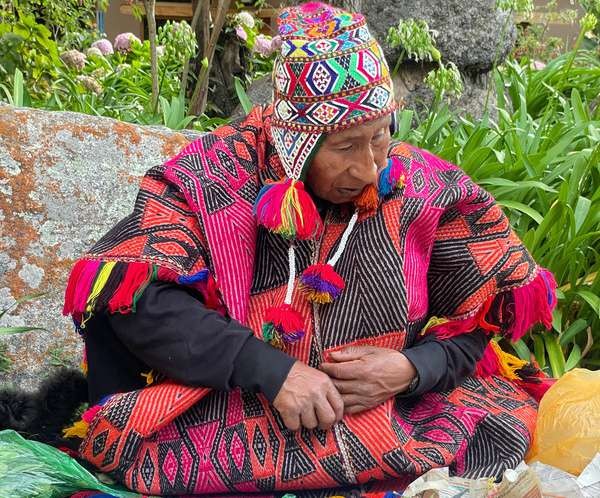 VISIÓN	DE	LUZ	|	2023
DIA 2
SADHANA A LA SALIDA DEL SOL
(Opcional) Todos los días realizaremos Sadhanas:  Clase de Kundalini Yoga + Meditación con Mantras

CATARATA DE SIRENCHAYOC PARA  FLORECER Y SENTIRNOS LLENOS DE VIDA
Una caminata que te llenará de inspiración. Conectaremos con la  magnificencia del lugar para terminar con el corazón florecido.

TALLER: DESPIERTA LAS VIRTUDES DE LA  ACEPTACIÓN, CREATIVIDAD Y COMPROMISO
Filosofía para equilibrar el Primer, Segundo y Tercer Chakra
y como activar estas virtudes que entregan el impulso de iniciar.
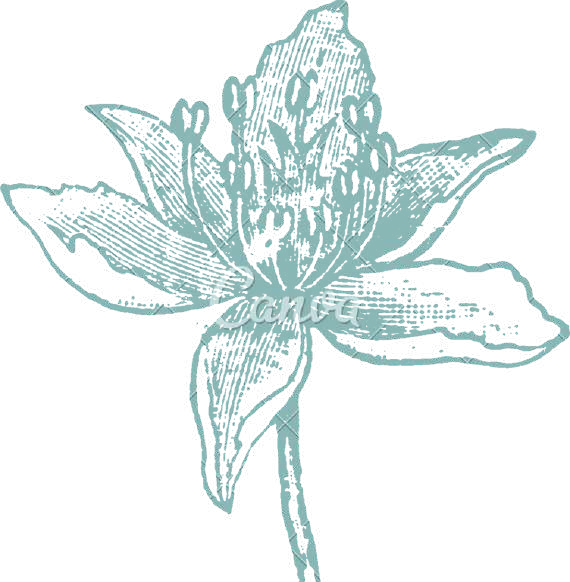 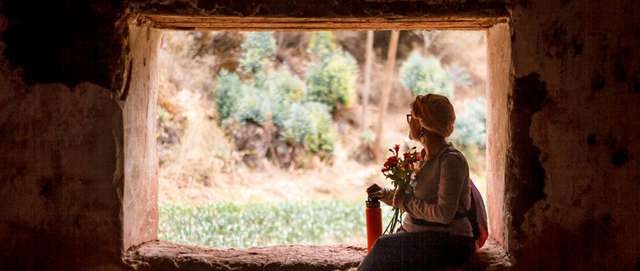 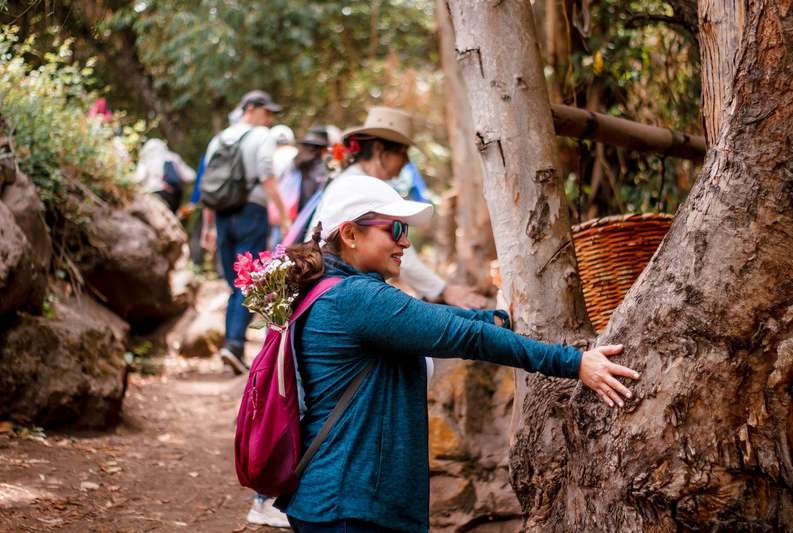 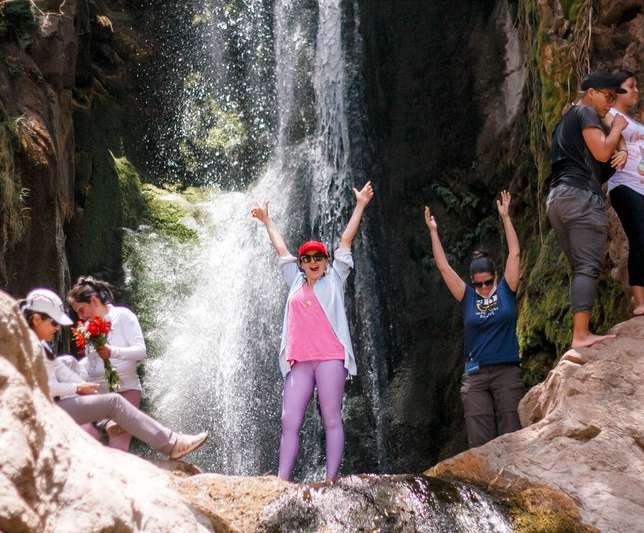 VISIÓN	DE	LUZ	|	2023
DIA 3
SADHANA A LA SALIDA DEL SOL
(Opcional) Todos los días realizaremos Sadhanas:  Clase de Kundalini Yoga + Meditación con Mantras
TALLER: DESPIERTA LA VIRTUD DE LA  COMPASIÓN Y PERDÓN + MEDITACIÓN
Filosofía para equilibrar nuestro Cuarto Chakra
y como activar esta virtud que nos libera de la culpa  y nos permite vivir con pasión.


CÍRCULO DE SONIDOS SANADORES
+ TARDE DE SILENCIO
Un talentoso invitado nos brindará un círculo de Sanación  Sonoro que será un masaje vibracional. La tarde de silencio  te dará claridad.
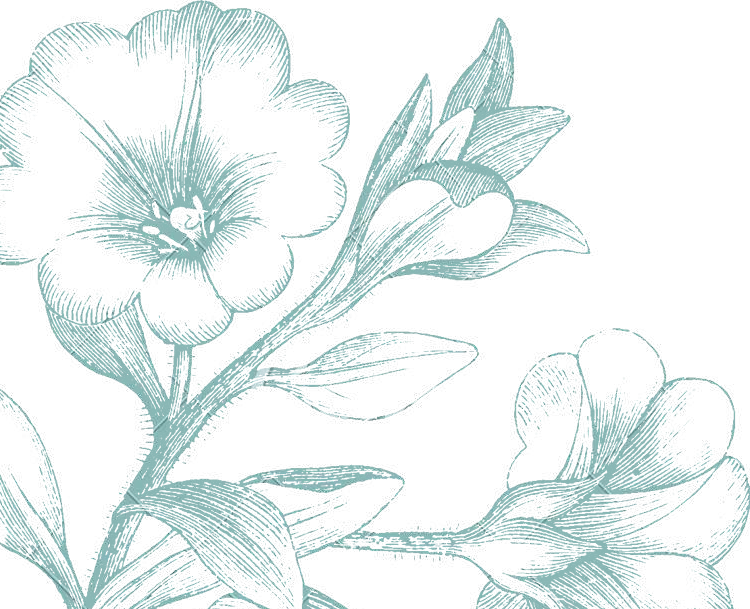 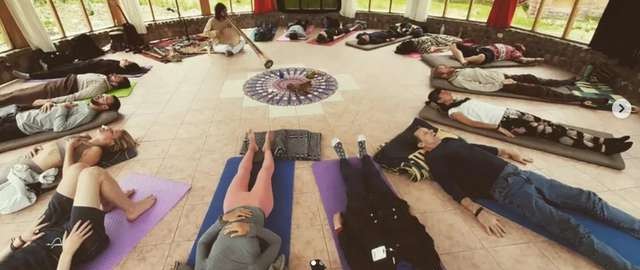 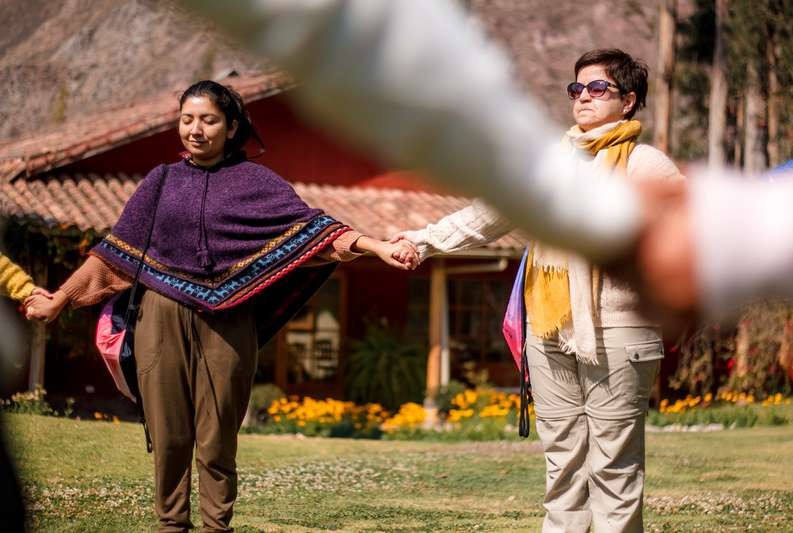 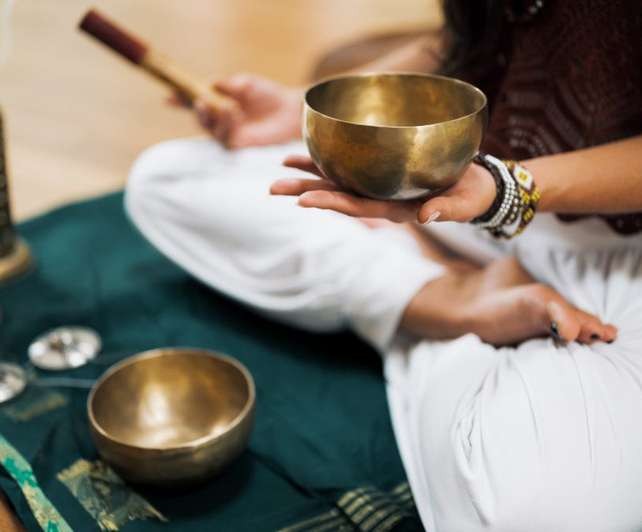 VISIÓN	DE	LUZ	|	2023
DIA 4
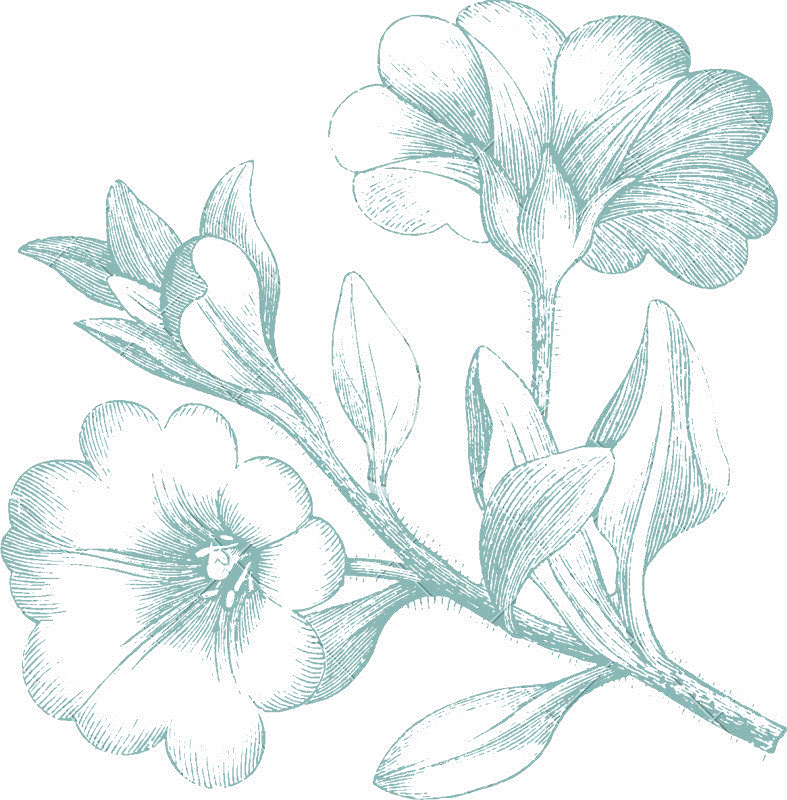 SADHANA A LA SALIDA DEL SOL
(Opcional) Todos los días realizaremos Sadhanas:  Clase de Kundalini Yoga + Meditación con Mantras

EXCURSIÓN A UNA LAGUNA MÁGICA Y  CONEXIÓN CON LOS ANCESTROS
Será una mañana para conectar con la sabiduría de esta mágica  laguna. Nos sentiremos cerca al cielo, un lugar para sanar
y honrar nuestro linaje.

TALLER: DESPIERTA LAS VIRTUDES DE  LA VERDAD, INTUICIÓN Y GENEROSIDAD
Filosofía para equilibrar el Quinto, Sexto y Séptimo Chakra
y como activar estas virtudes importantes para expresar y visionar.
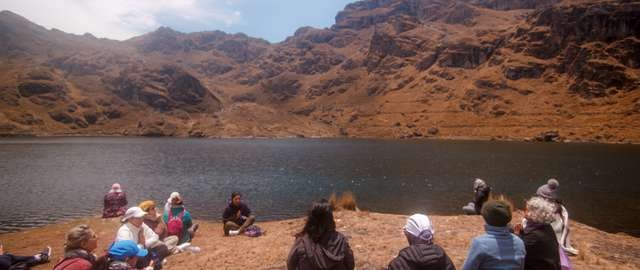 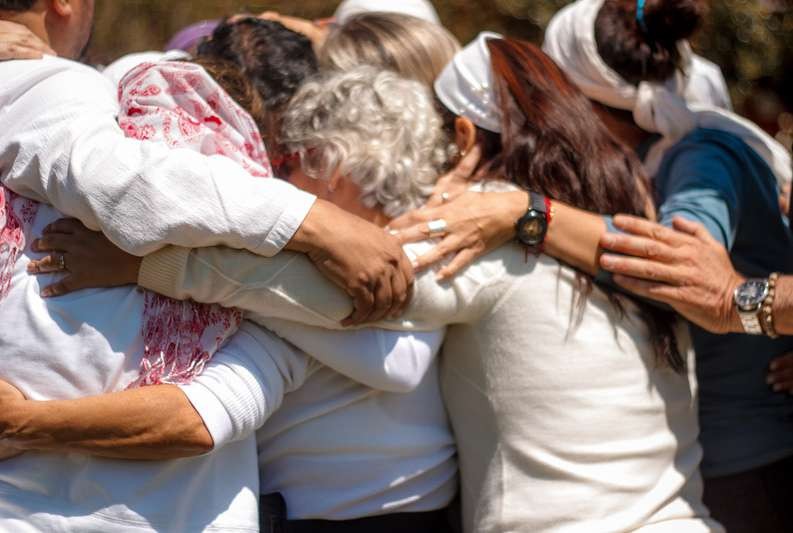 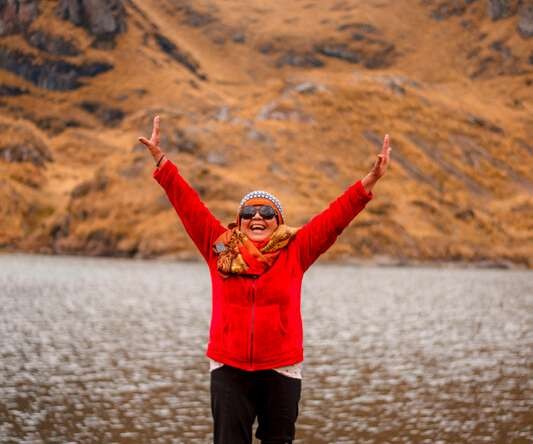 VISIÓN	DE	LUZ	|	2023
DIA 5
SADHANA A LA SALIDA DEL SOL
(Opcional) Todos los días realizaremos Sadhanas:  Clase de Kundalini Yoga + Meditación con Mantras


TALLER: DESPIERTA LA VIRTUD DE LA  RADIANCIA
Filosofía para equilibrar nuestro Octavo Chakra: el Aura.
y como activar esta virtud que te permitirá atraer y vibrar  ese nuevo destino de luz.

CLAUSURA: CÍRCULO DE BENDICIÓN
Eres capaz de bendecir tu vida, tus entornos
y a tus nuevos amigos.	Estamos listos para llenarnos de ese  amor para multiplicarlo cuando lleguemos a casa.
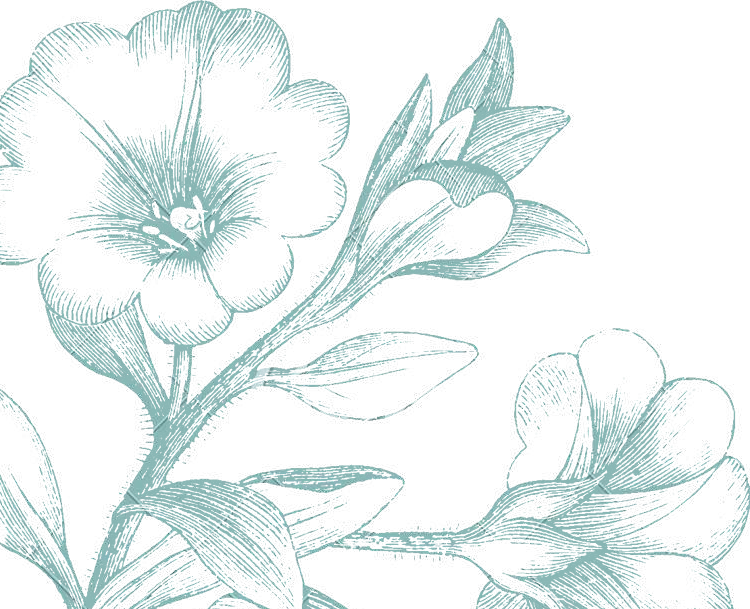 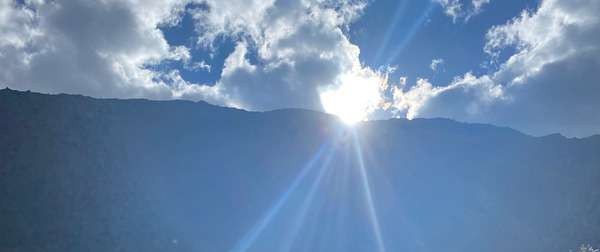 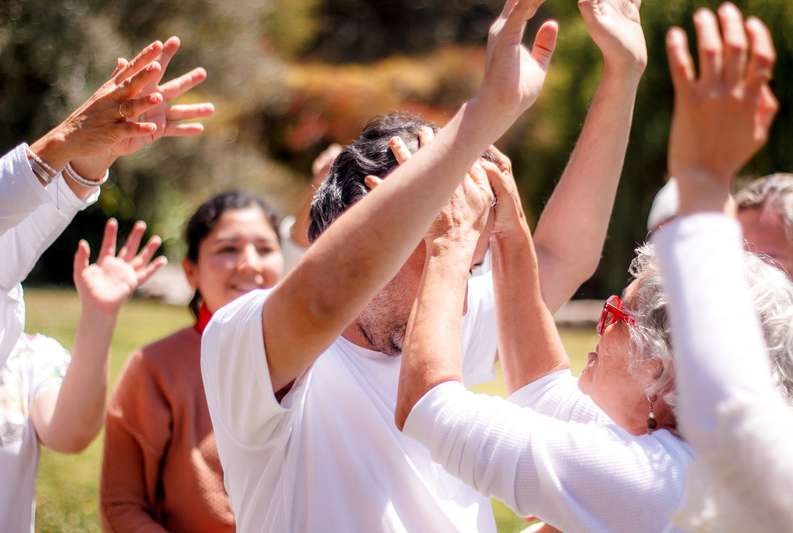 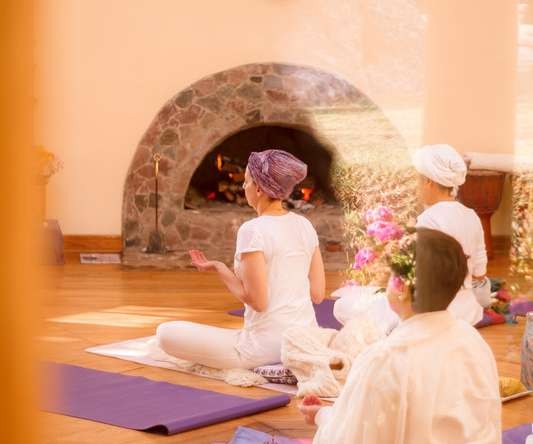 VISIÓN	DE	LUZ	|	2023
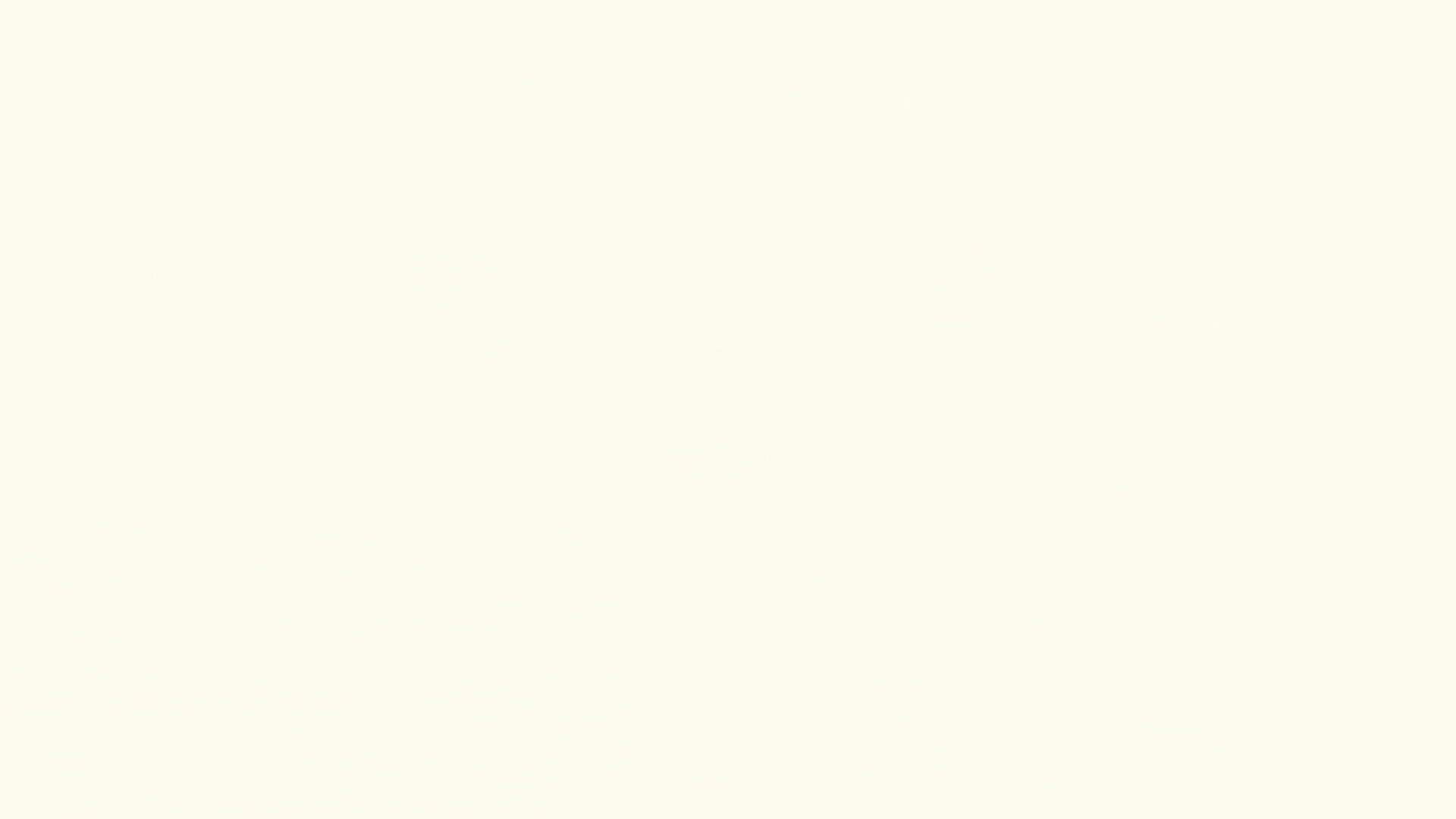 DE LA MANO RECORDAREMOS NUESTRA FUERZA NOBLE Y PODER DEL CORAZÓN
VISIÓN	DE	LUZ	|	2023
SI UNA O MÁS DE ESTAS OPCIONES RESUENAN CONTIGO,
ESTE VIAJE ES PARA TI.
DIRIGIDO A TODA PERSONA QUE:
Decide caminar con certeza y sin complicaciones hacia su más alto sendero.  Desea un cambio transcendental en su vida.
Decide fortalecer su seguridad personal.
Desea manifestar sus virtudes únicas y compartirlas con los demás.  Acepta activar su derecho de ser feliz.
Desea cultivar el gran valor de apreciar la vida.
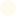 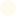 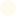 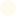 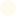 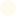 cAminA  mÁs  ligerA  |  2022
MÁS DETALLES
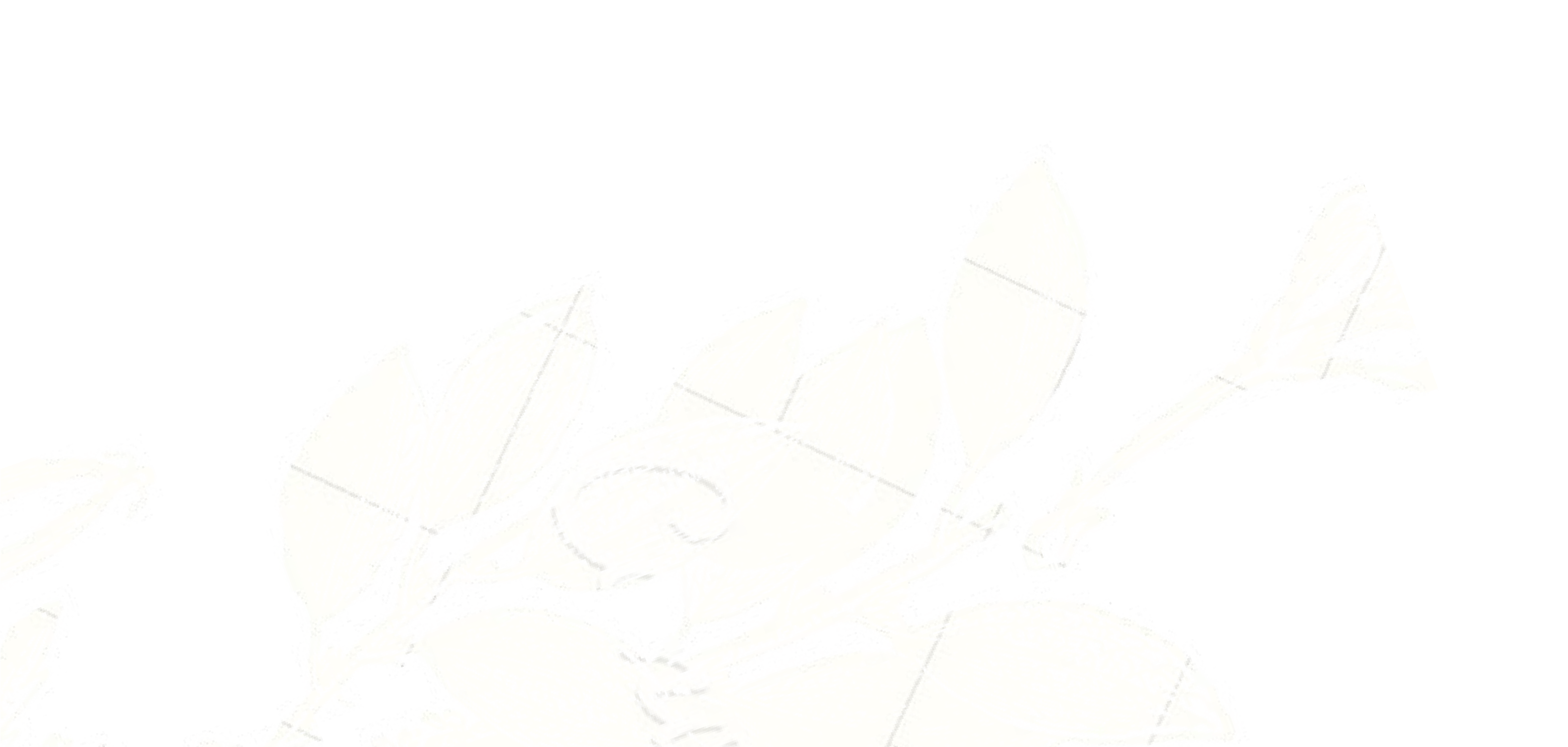 VALLE	SAGRADO	DE	LOS	INCAS
EL LUGAR MAGÍCO QUE NOS ACOGERÁ SERÁ EL HOTEL DE VILLA URUBAMBA
VISIÓN	DE	LUZ	|	2023
DISFRUTADE COMIDA SALUDABLE Y NATURAL
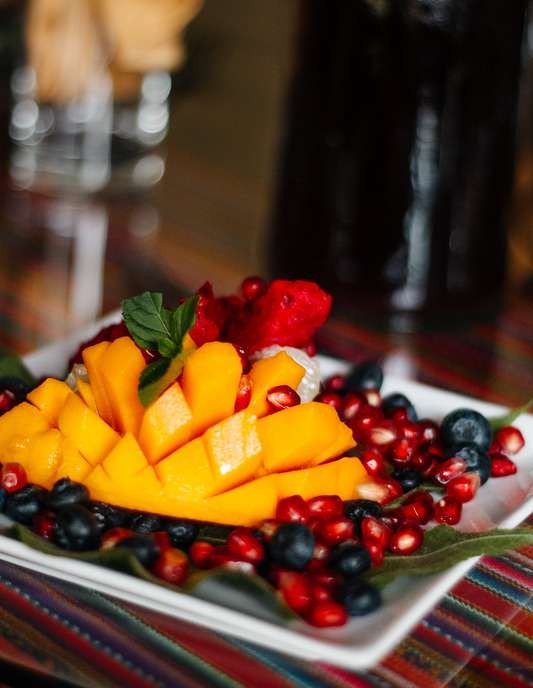 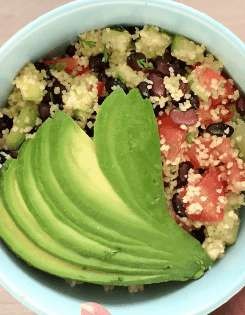 La alimentación durante un  retiro es fundamental. Es en la  comida que reponemos  energías y sentimos el amor  del lugar.	Todas nuestras  comidas serán elaboradas con  insumos frescos y locales.
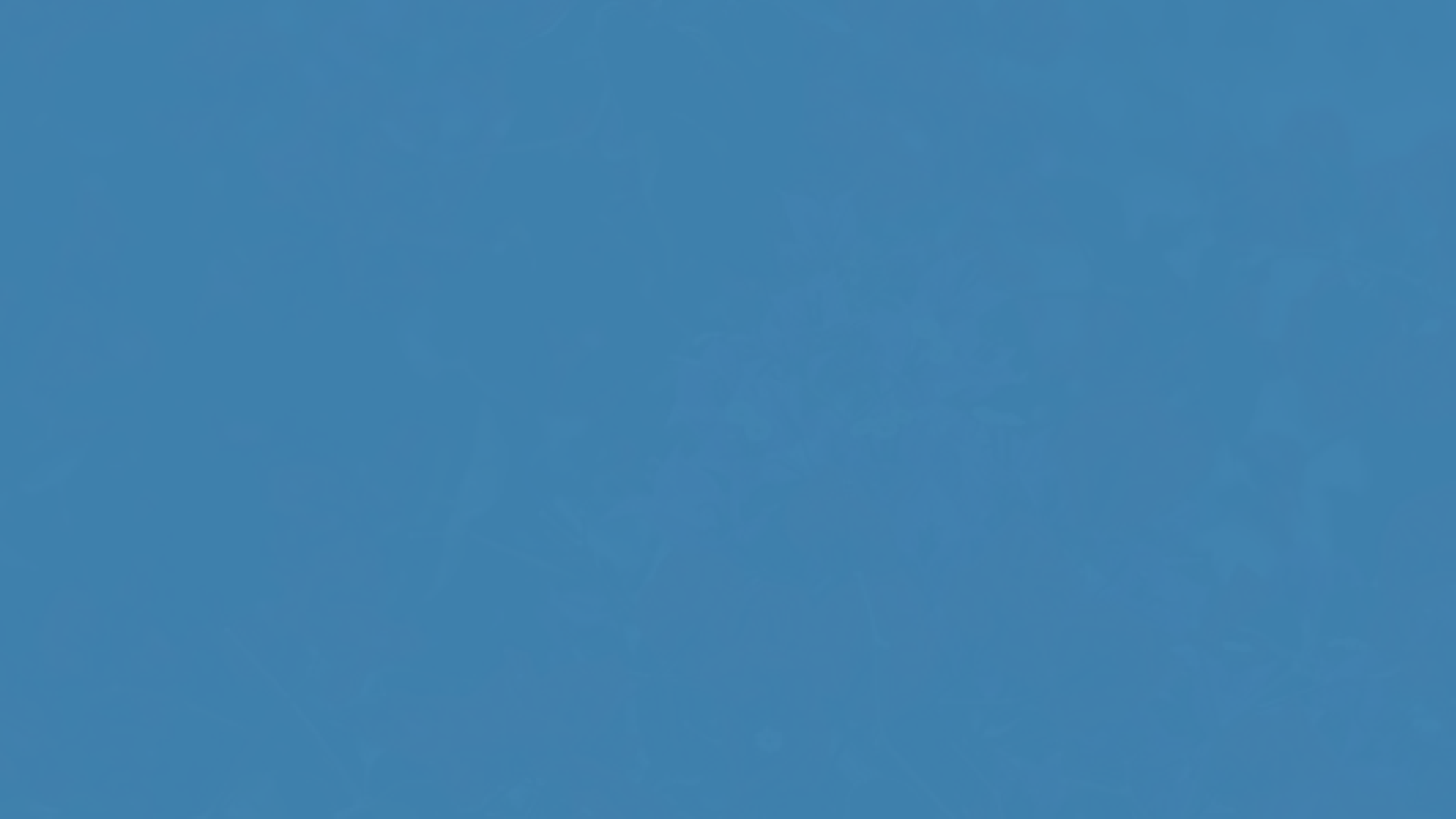 ¿QUIÉN GUIA?
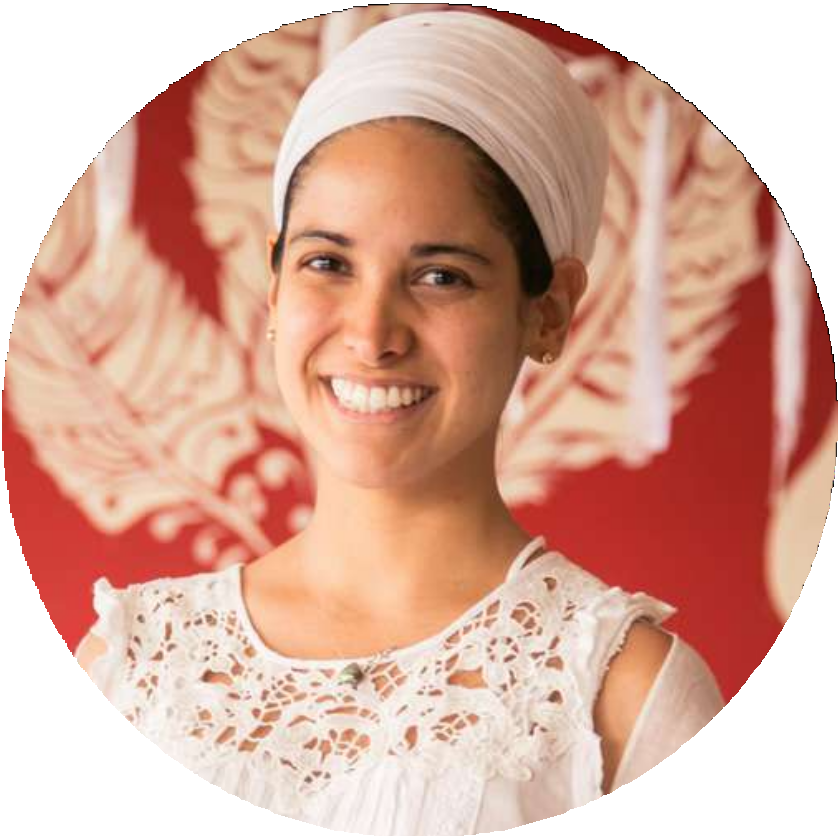 VIKRAMPAL (VALERIA LANDEO)
Instructora de Kundalini Yoga Certificada por  KRI. Dedica su vida a compartir experiencias  espirituales	Especializada en Yoga para la  Mujer, Comunicación Consciente, Estrés y  Vitalidad, Mente y Meditación y Ciclos y  Estilos de Vida. Consultora de Numerología  Aplicada (Karam Kriya). Licenciada en  Comunicaciones Universidad de Lima.

"Estaré para ti, para apoyar tu camino y  entregarte con mucho honor las enseñanzas  de Kundalini Yoga".
2023
|
LUZ
DE
VISIÓN
8
TE NUTRIRÁS DE LA NATURALEZA
Nuestra psique se impregna de lo que nuestros sentidos  detectan. En la naturaleza te abastecerás de energía  pura y sanadora.
BENEFICIOS  DE VIVIR  ESTOS 5 DÍAS
RECORDARÁS TU FORTALEZA ESPIRITUAL
Hoy mas que nunca se nos invita a conectar con nuestras  cualidades sabias innatas.
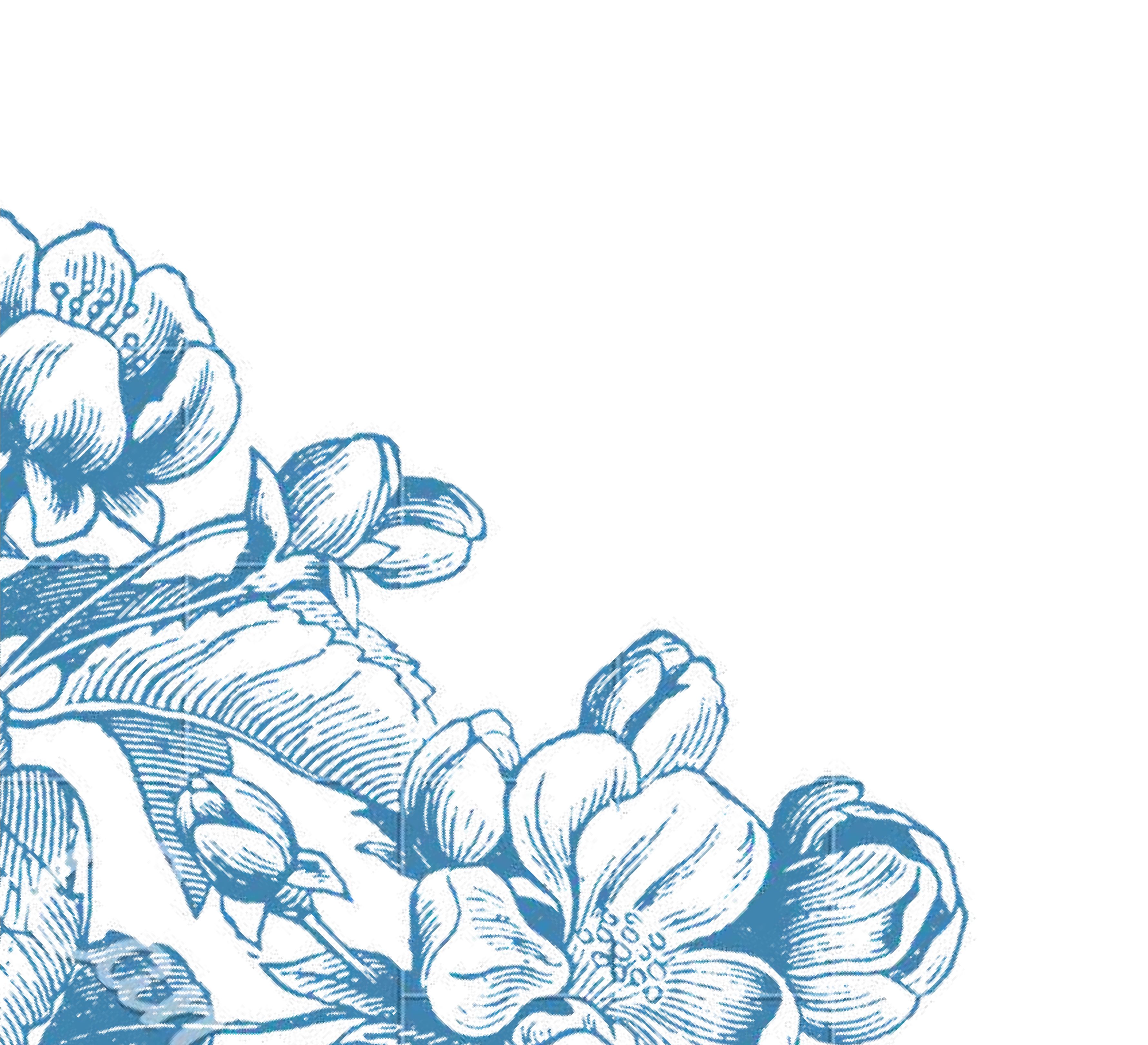 CONECTARÁS CON TU HUMANIDAD
Vivirás momentos de oro, en donde tu corazón te susurrará  el camino del alma: conectar con nuestra humanidad.


DESPERTARÁS EL SENTIDO DE COMUNIDAD
Es juntos que llegamos más lejos.. El servirnos mutuamente  será inspiración para compartir este estado de unión en casa.
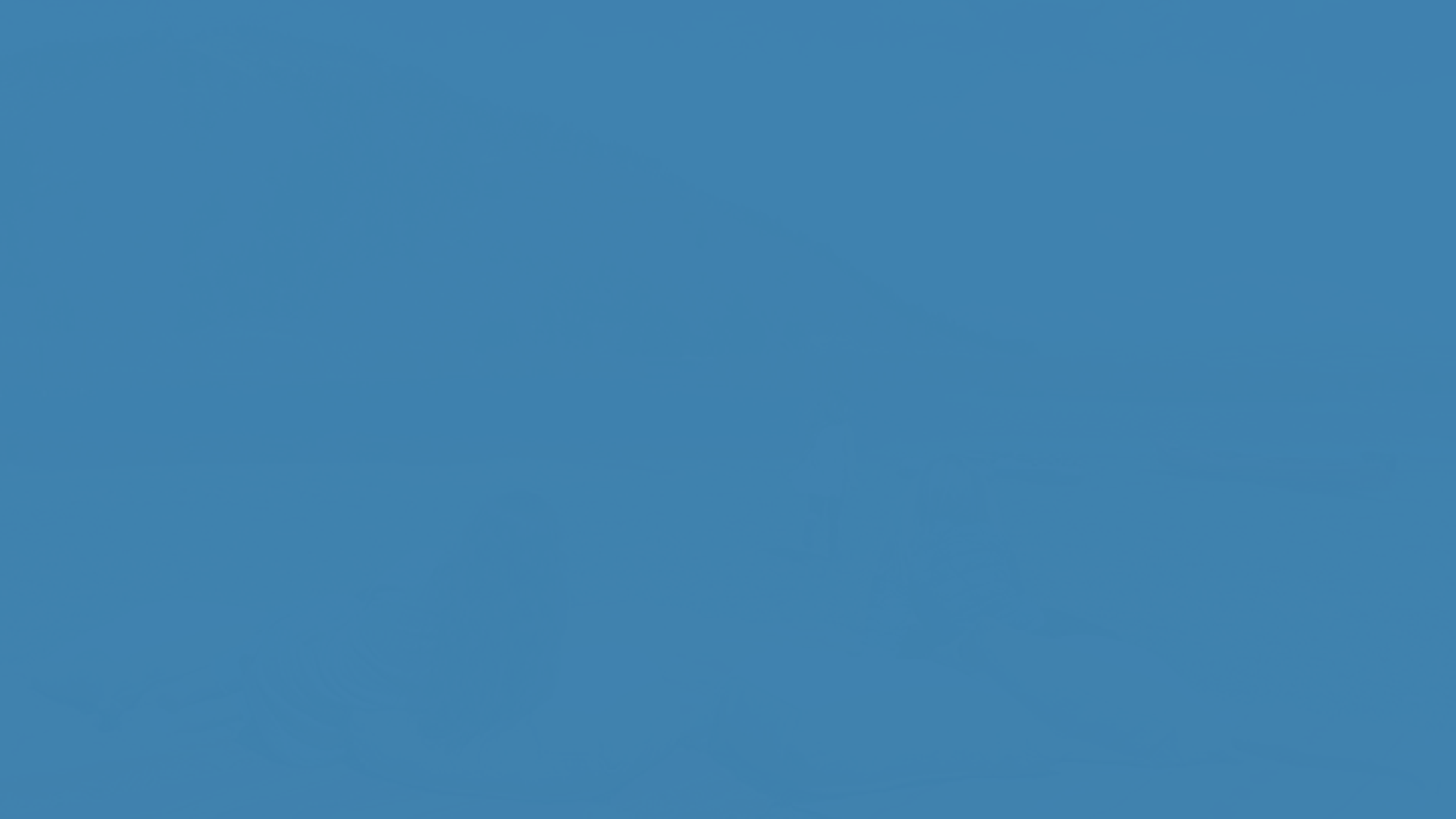 RETIRO TODO INCLUIDO
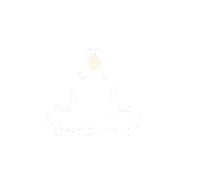 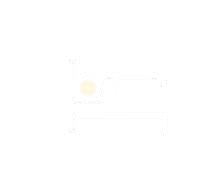 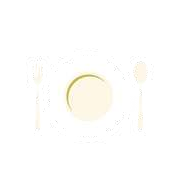 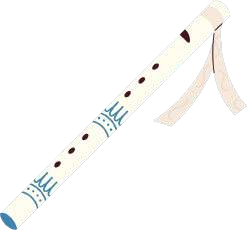 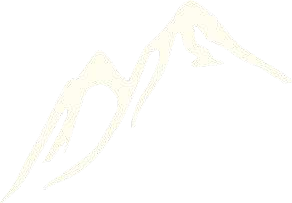 Círculo de  Sonidos  Sanadores
Clases teórico-  prácticos sobre  Kundalini Yoga
Hospedaje  5d/4n en el  hotel Villa  Urubamba
Alimentación  deliciosa
y saludable
Actividades  típicas andinas
*no incluye transporte desde el aeropuerto hasta el hotel  (podrás coordinarlo con el hotel directamente)
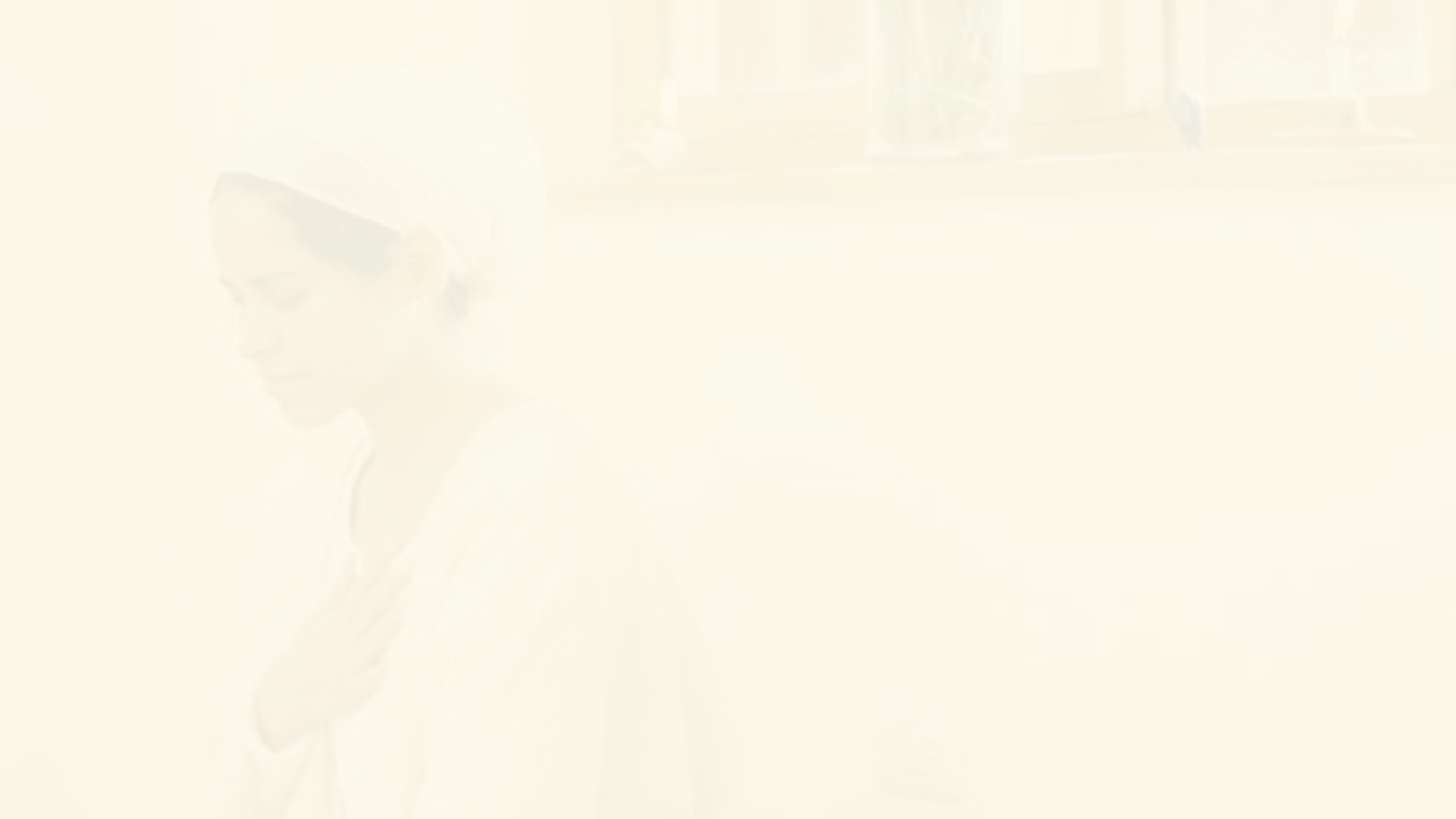 GRACIAS
PORQUE	CUANDO	DECIDES RECONOCER TU FORTALEZA ESPIRITUAL, INSPIRAS	 A	QUE MÁS PERSONAS	DISFRUTEN TAMBIÉN	DE ESTE	CAMINO EN	LIBERTAD. NOS	VEMOS	EN	EL	VALLE SAGRADO.